Экономическое воспитание дошкольников: формирование предпосылок финансовой грамотности.
Составила воспитатель
 Кравцова Е.В.
Финансовое просвещение и воспитание детей дошкольного возраста – это новое направление в дошкольной педагогике, так как финансовая грамотность 
  является глобальной социальной проблемой, неотделимой от ребенка с самых ранних лет его жизни
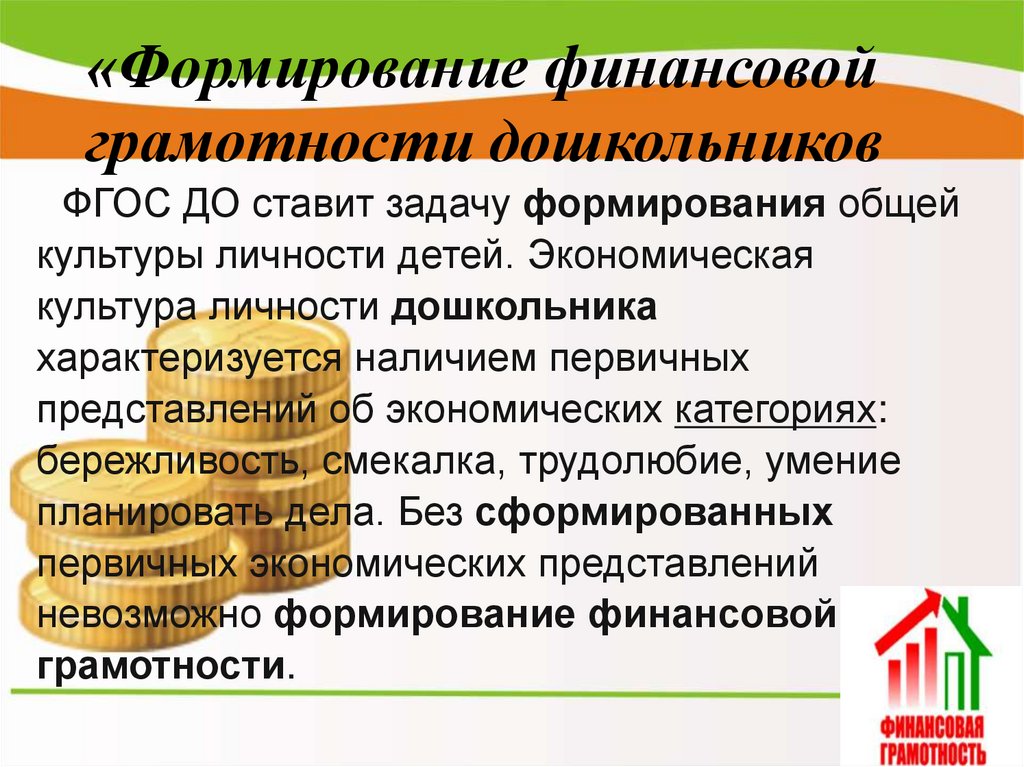 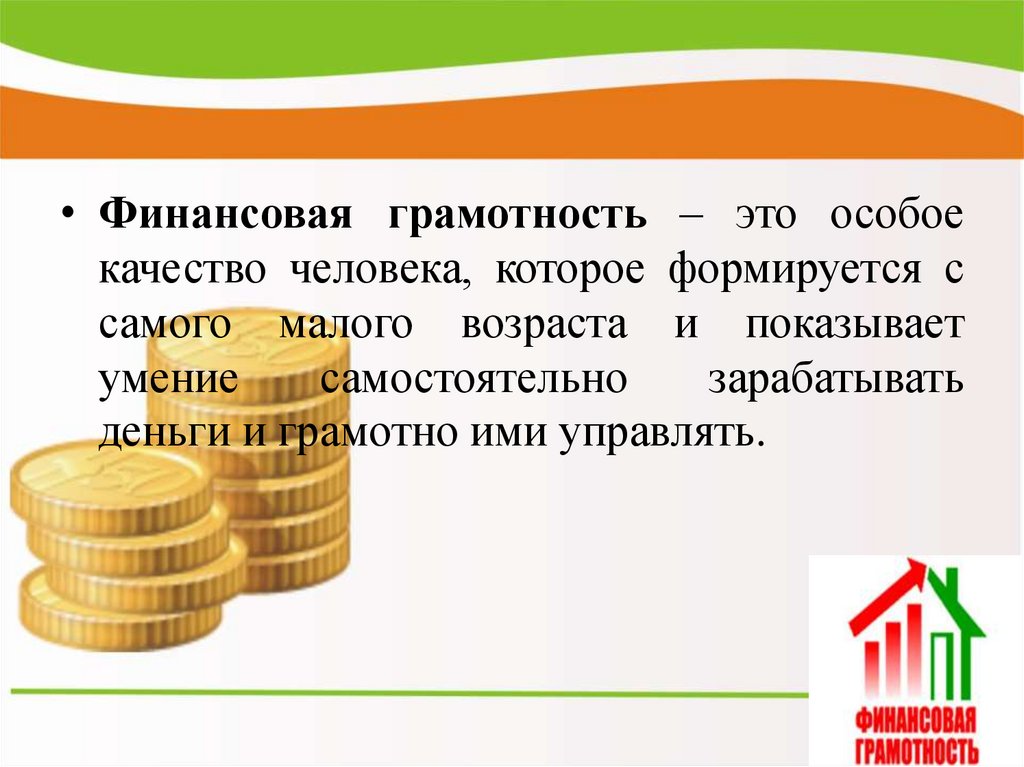 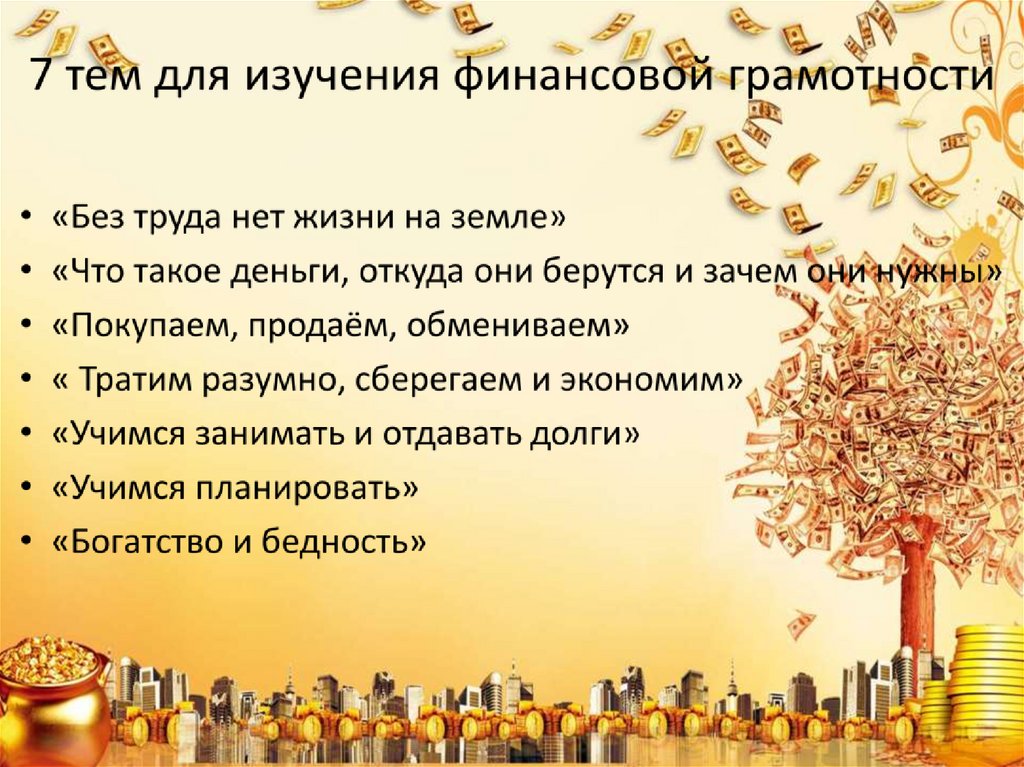 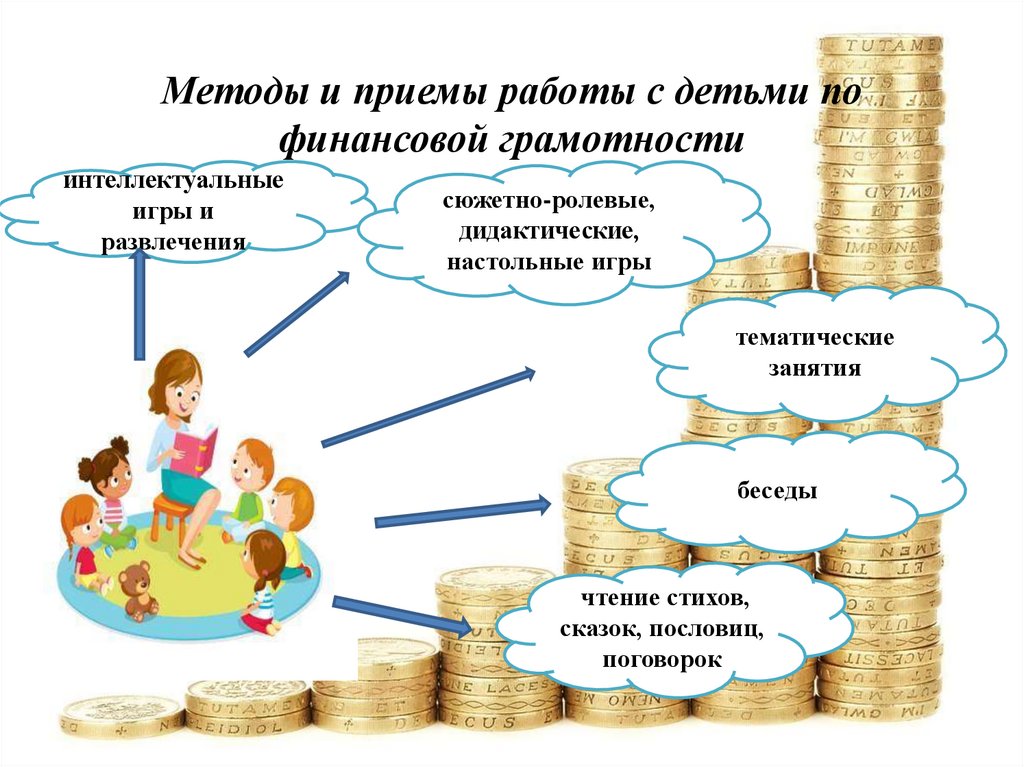 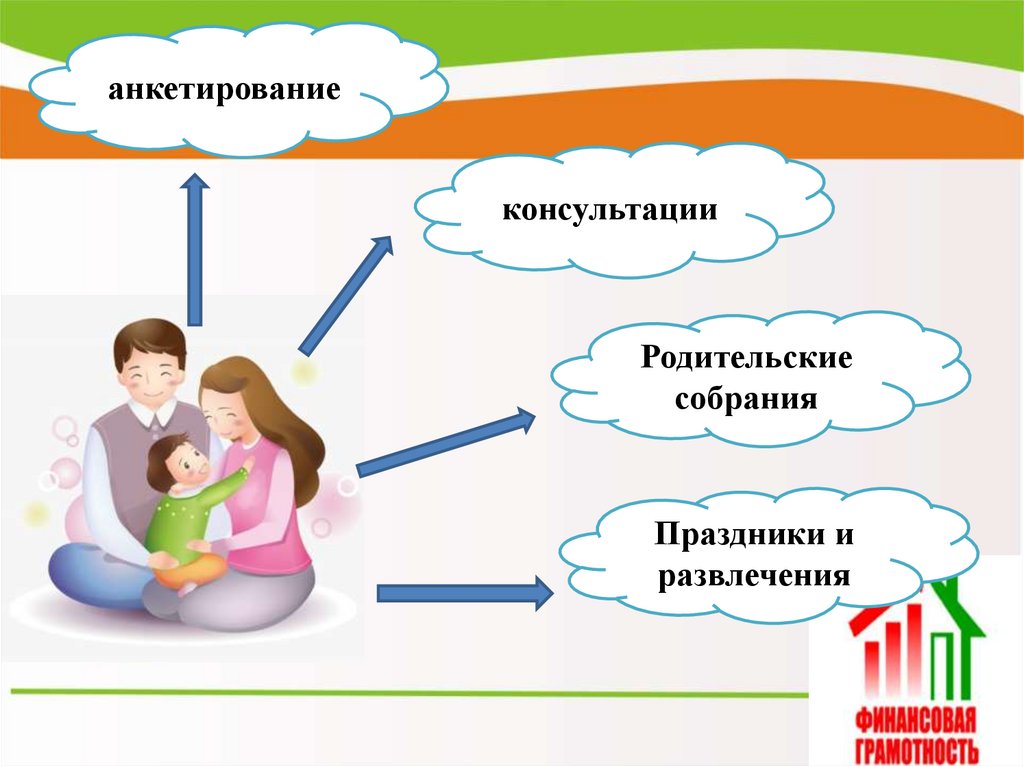 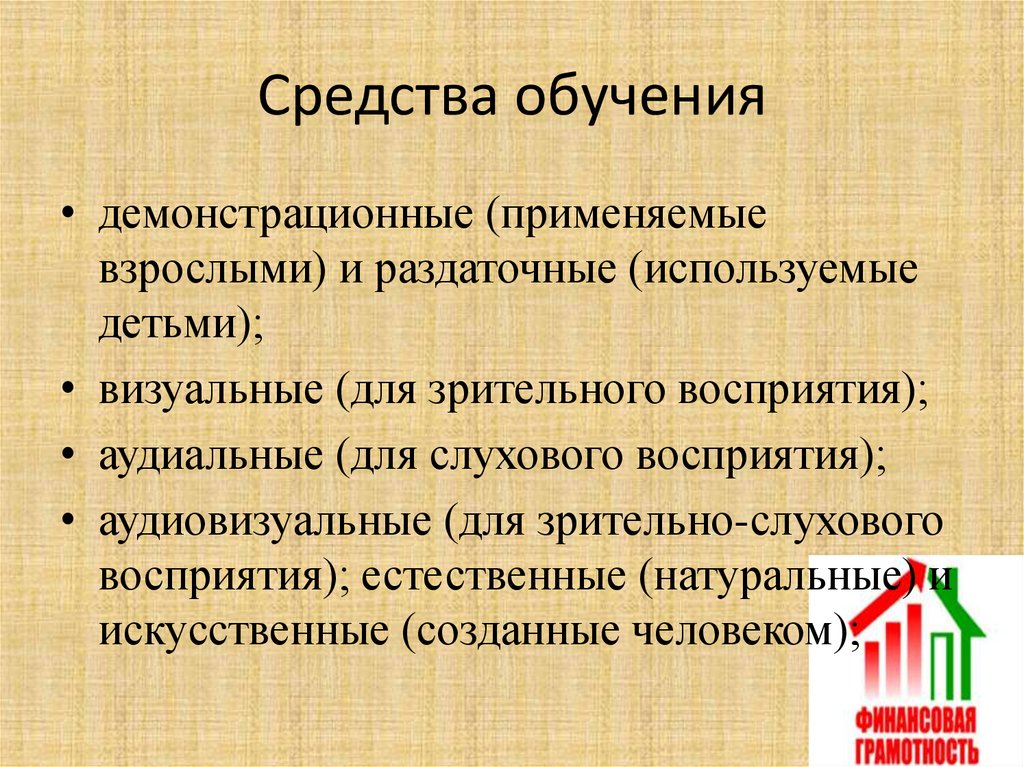 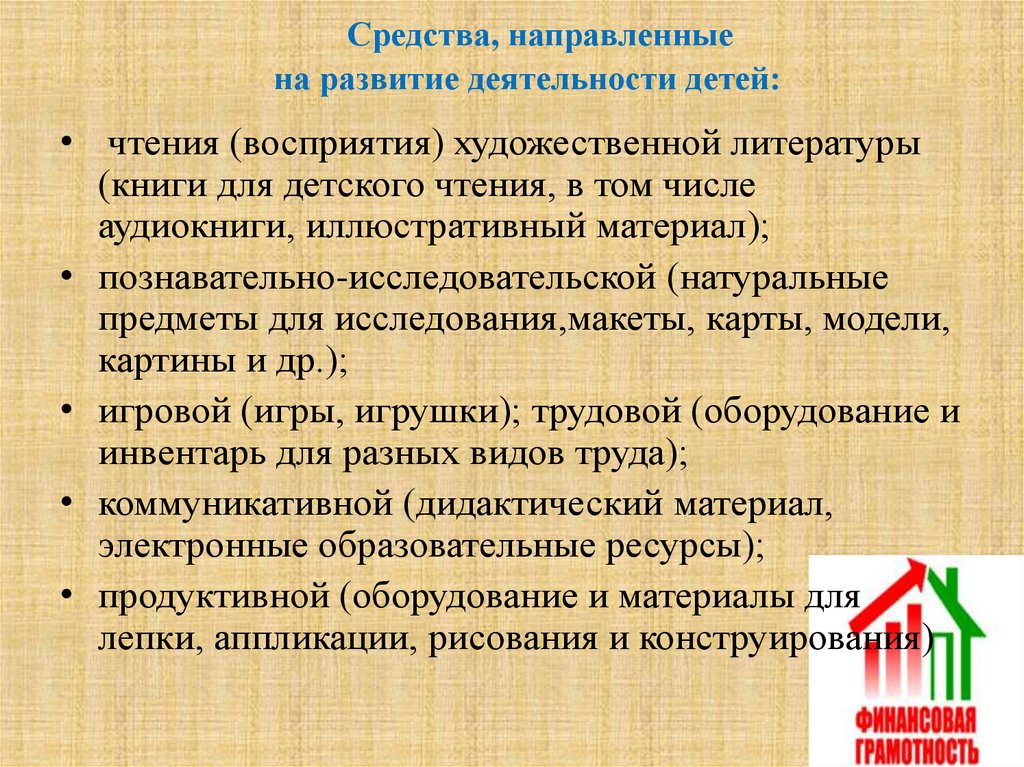 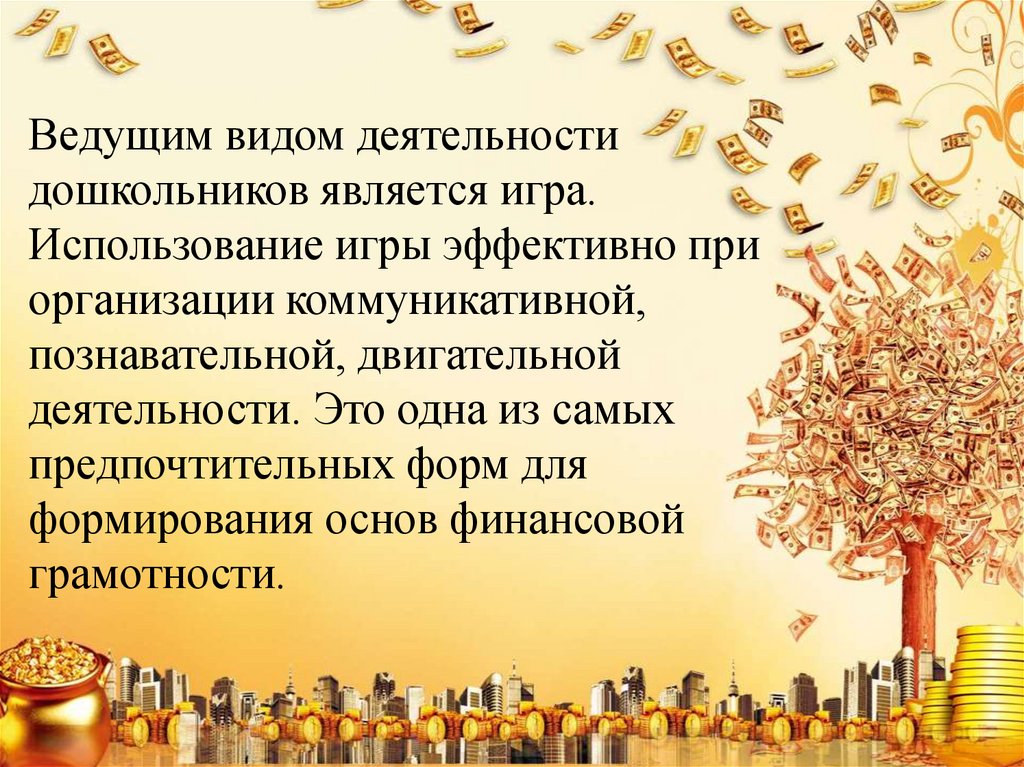 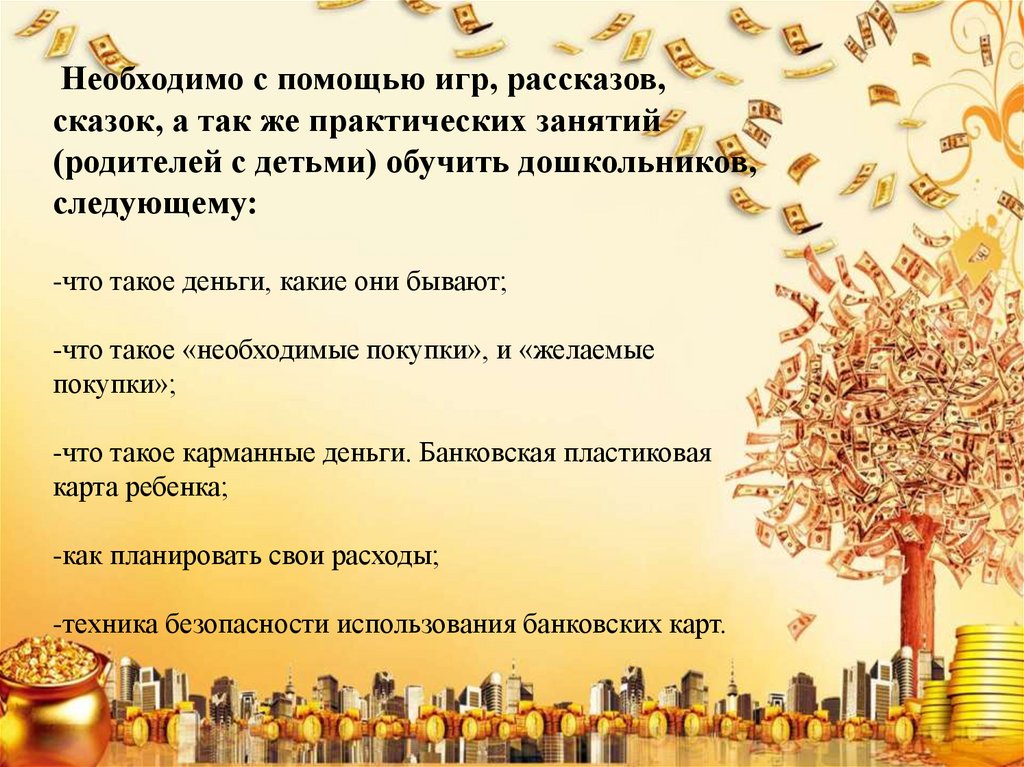 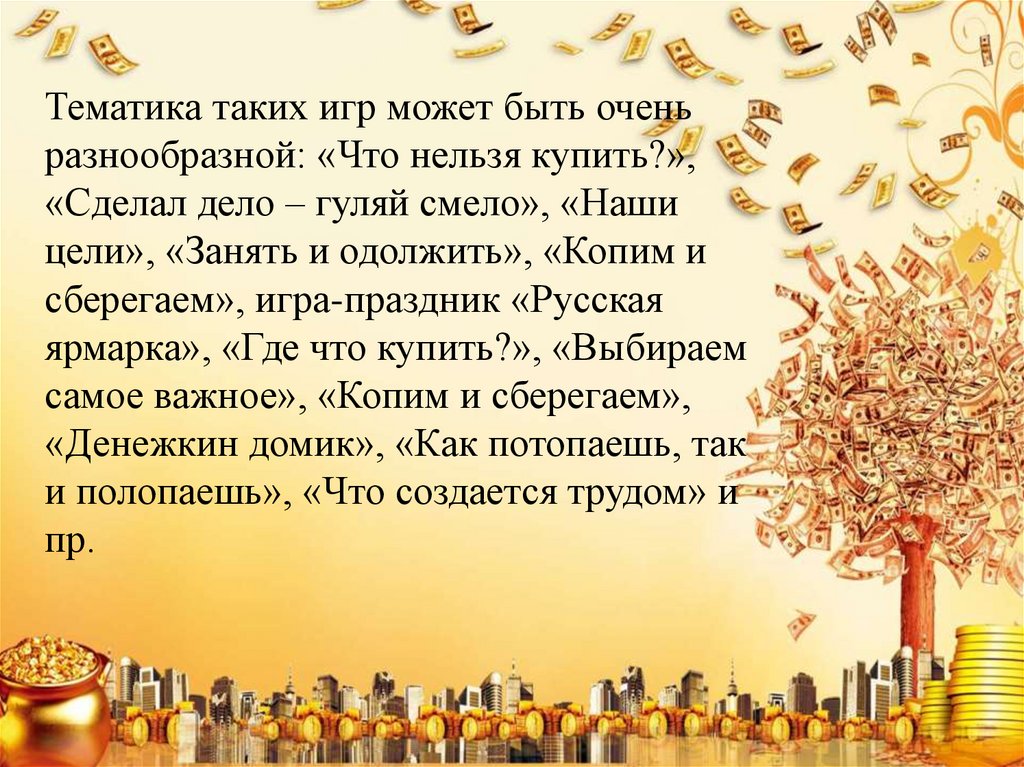 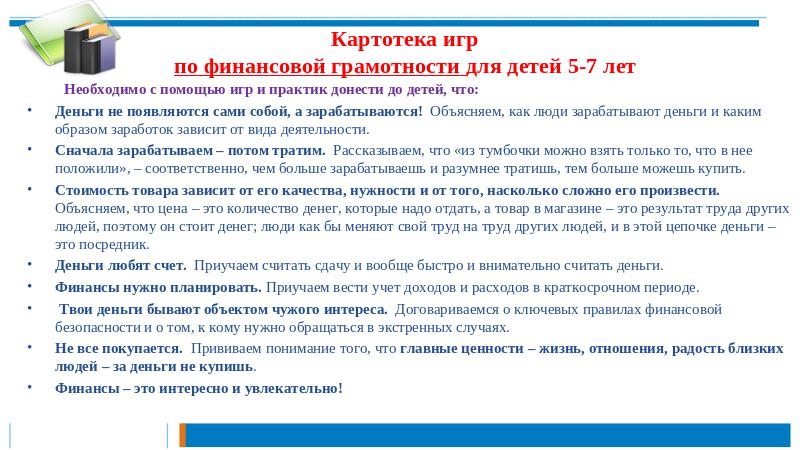 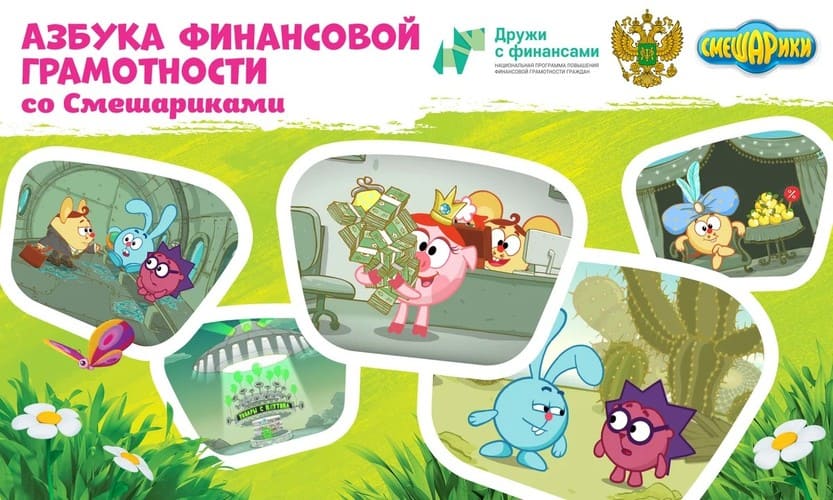 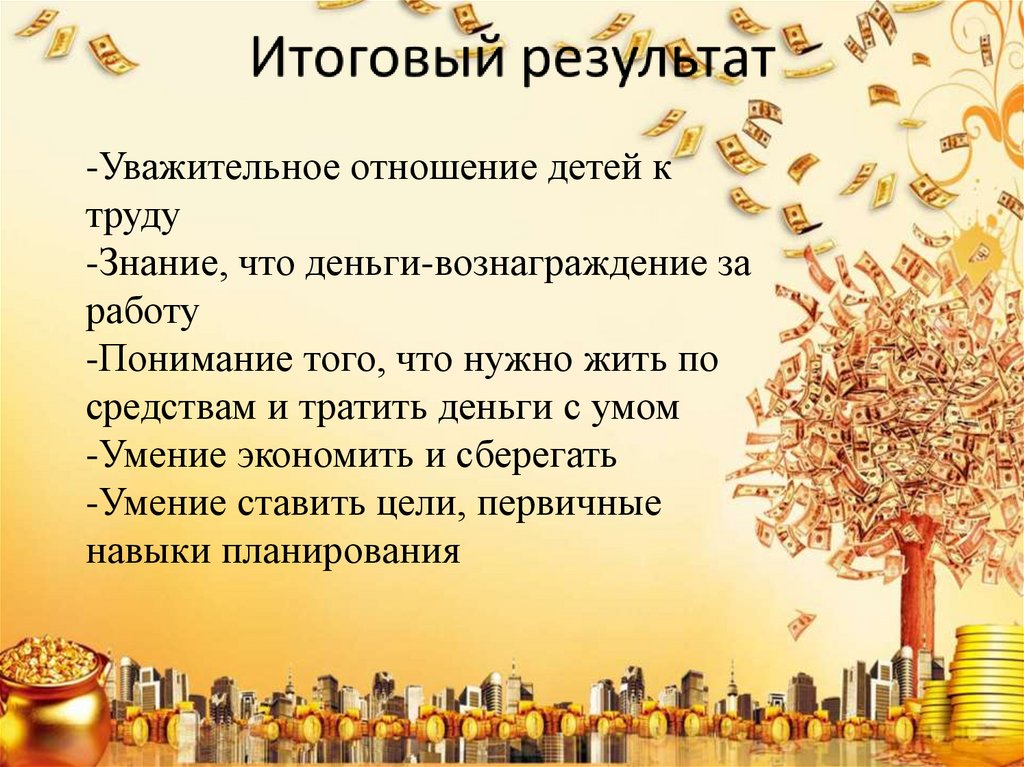